Plante aquatique
kanoa
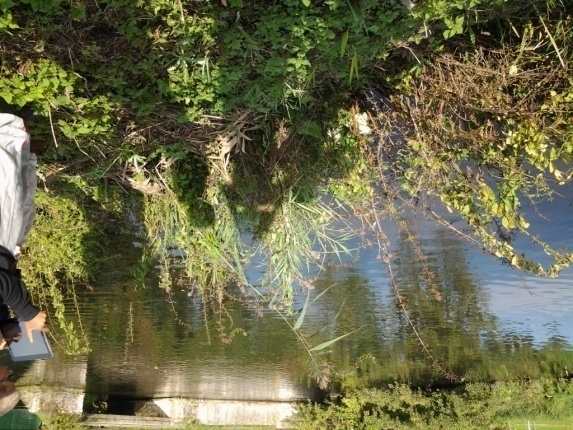 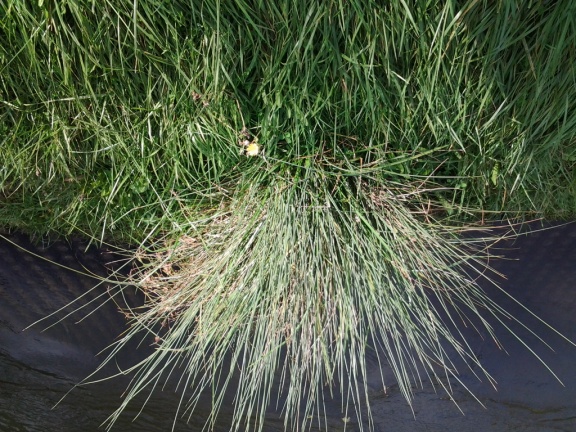 plan parc la nacelle
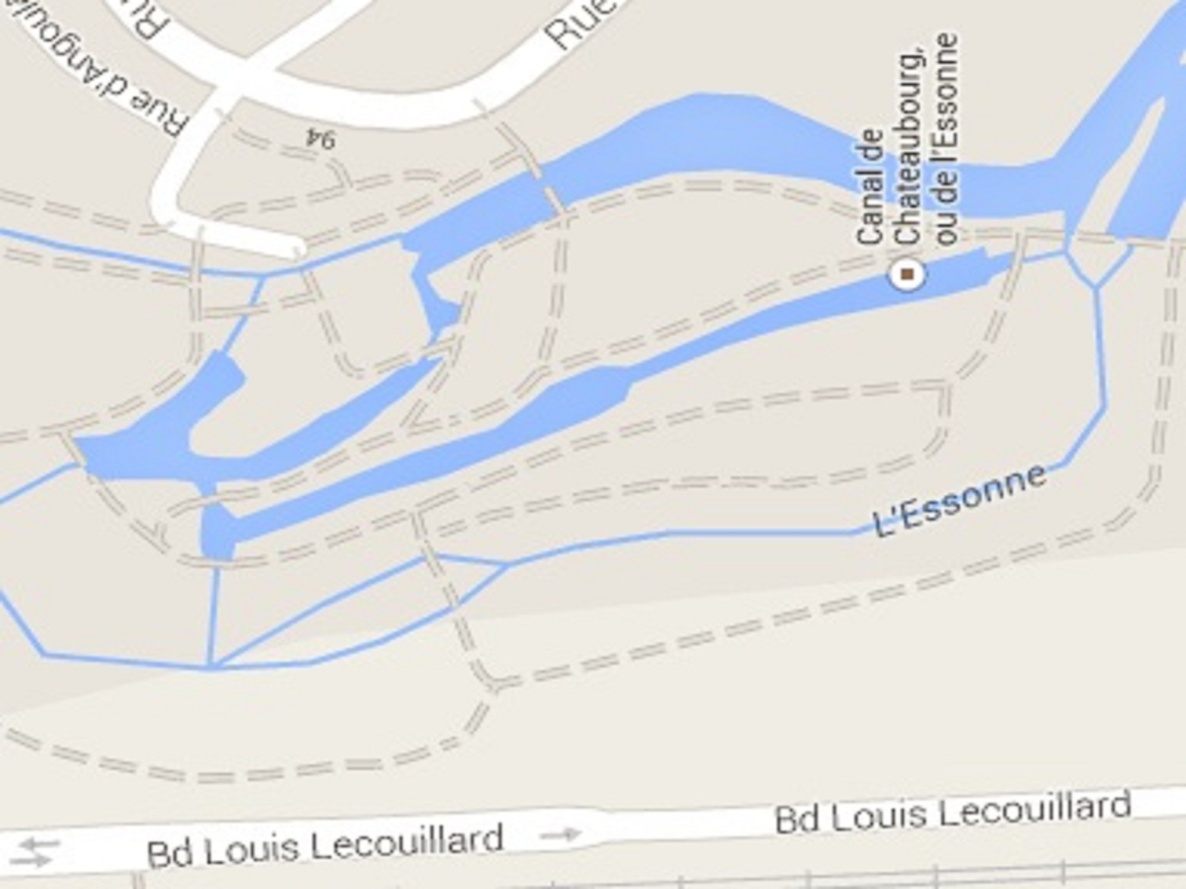 Le saule pleureur
Ceci est un saule pleureur  on le reconnait   
car ces branches et ces feuilles sont toujours  
basses et qu’il est proche de l’eau.
L’erable
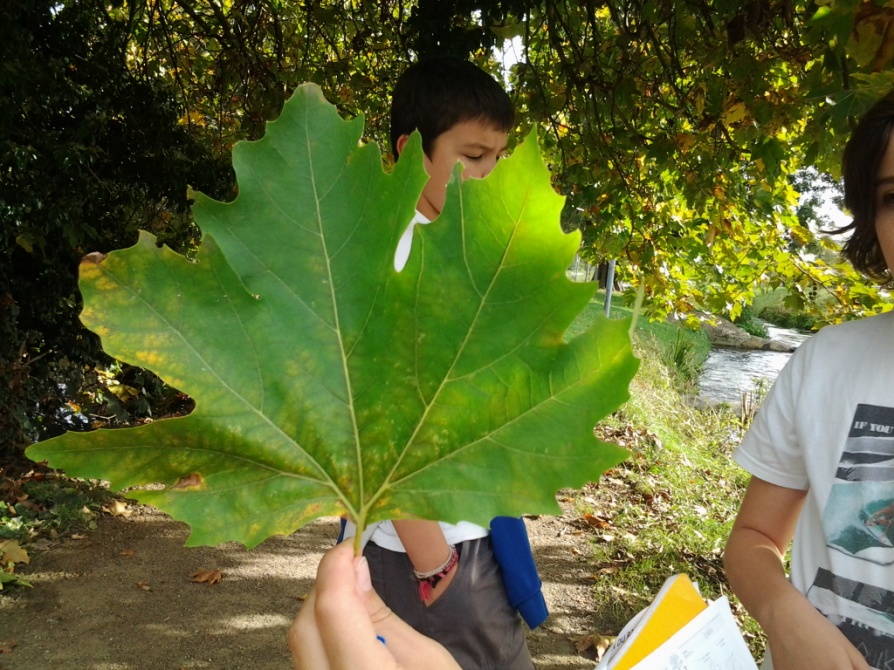 Ce sont des feuilles d’érable on les reconnait grâce à leurs extrémités pointues et leurs grandeurs
Ceci est un érable on le reconnait avec ces feuilles aux extrémités pointues
L’aulne
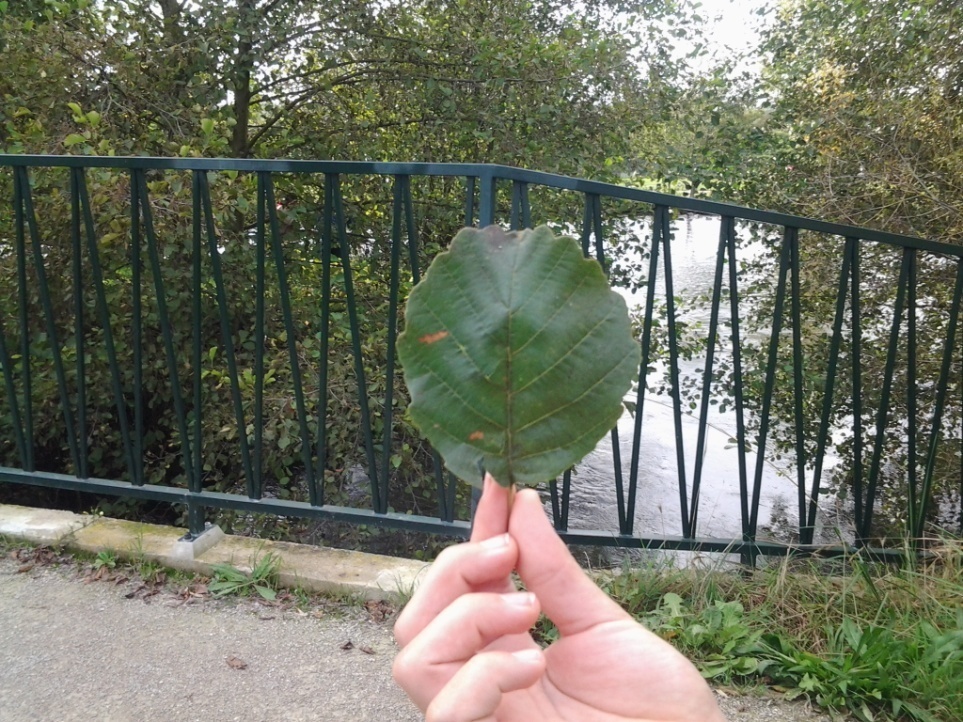 Ceci est un aulne, on le reconnait grâce à ses feuilles ronde.
Ceci est une feuille d’érable on la reconnait grâce à ses extrémités  arrondis et que la feuille à une forme plutôt ronde
Le ragondin
Ceci est un ragondin  il nage mais on se demande ou il va.
Les nénuphars
Ici se sont des nénuphars , le nénuphar est un plante aquatique qui normalement  sort de l’eau mais la il sont encore dedans car se n’est pas la saison.
Les bambous
Le bambou est une plante aquatique en forme de tube le bambou se trouve  surtout en Asie et cette plante est aussi la nourriture favorite des pandas.
Les champignons